1. Loading a sample
2. Start observation
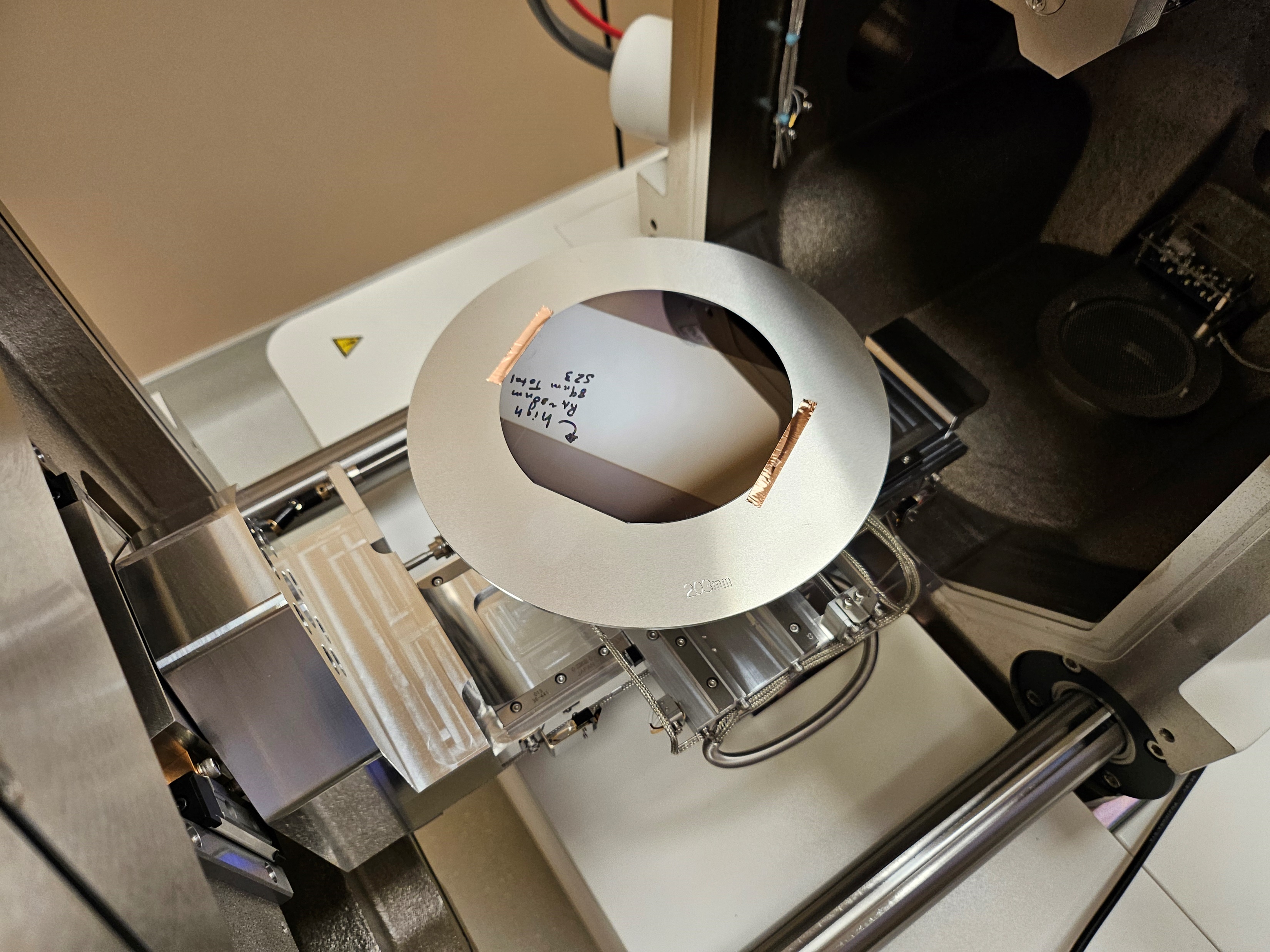 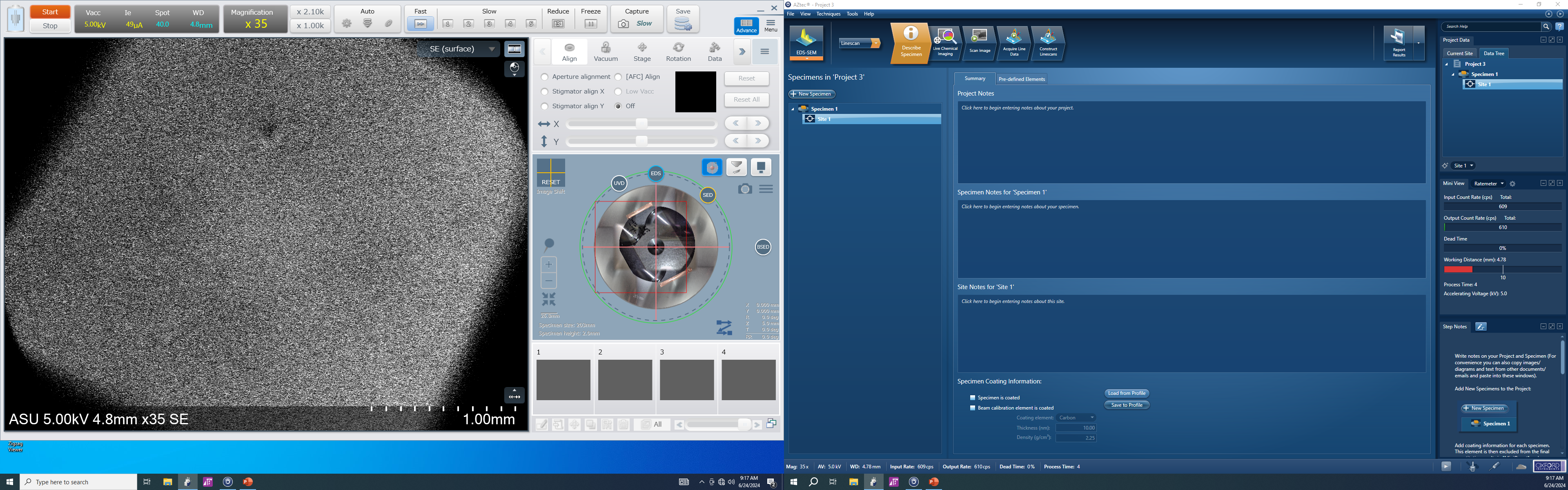 3. Move to the observation area by double-click and Zoom in with digital zoom
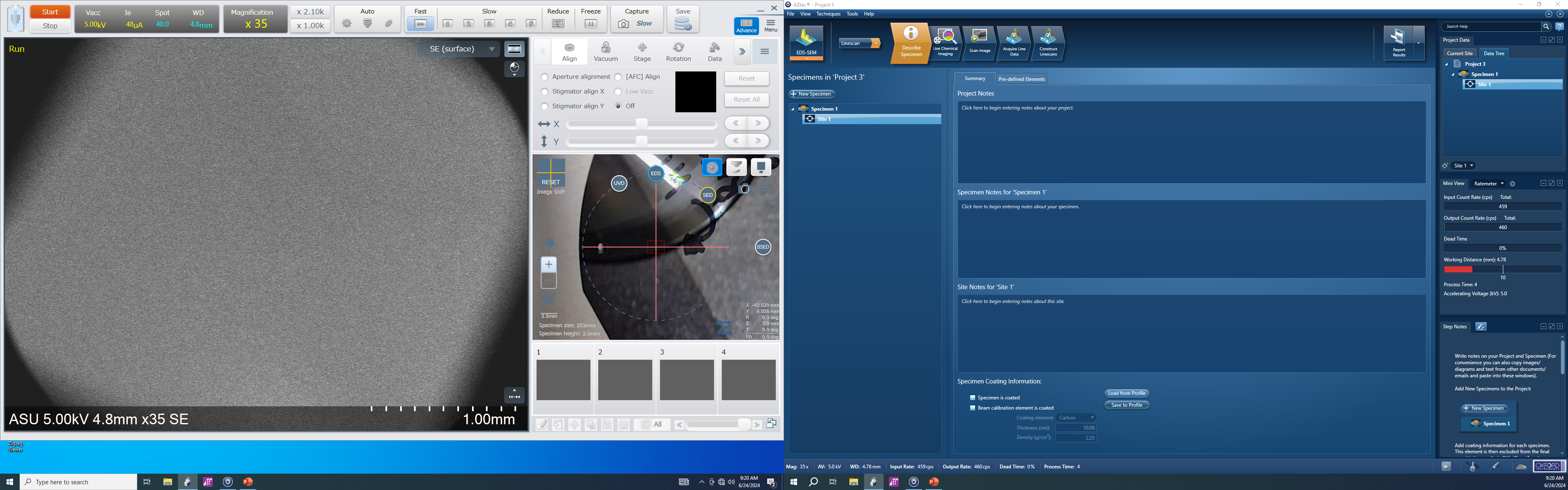 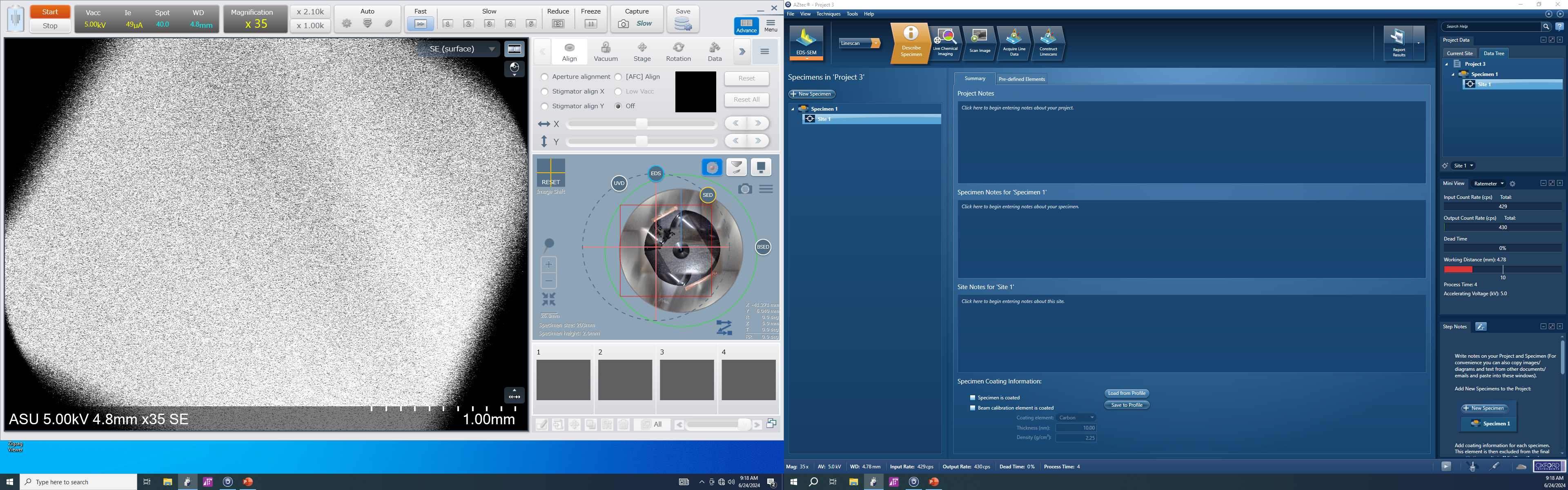 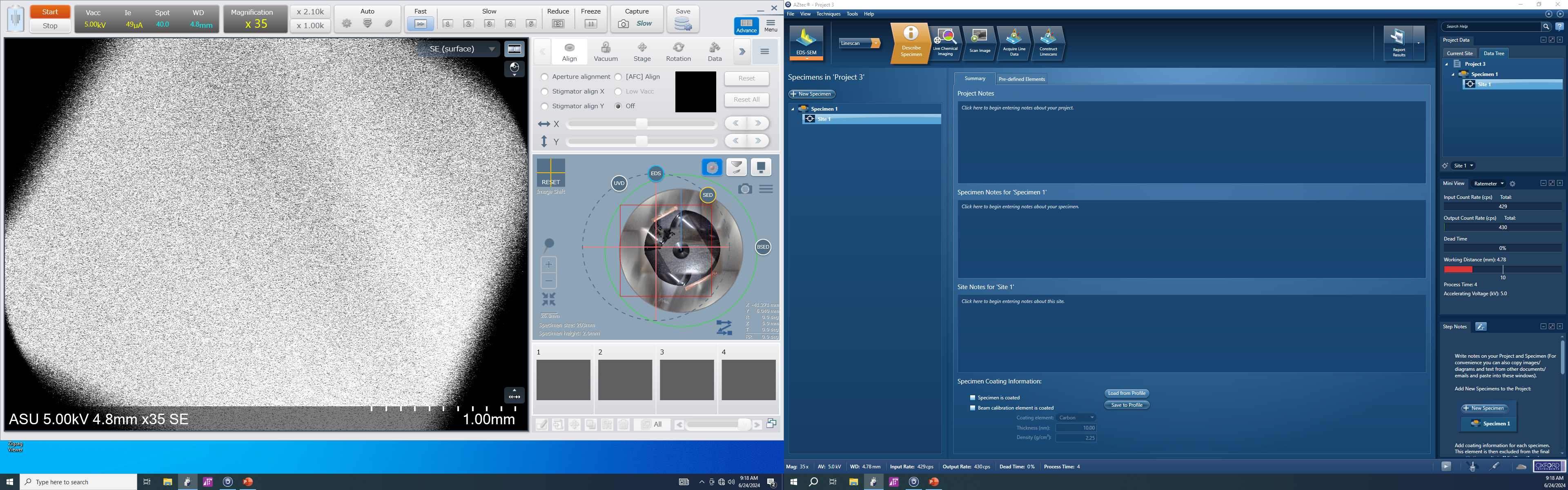 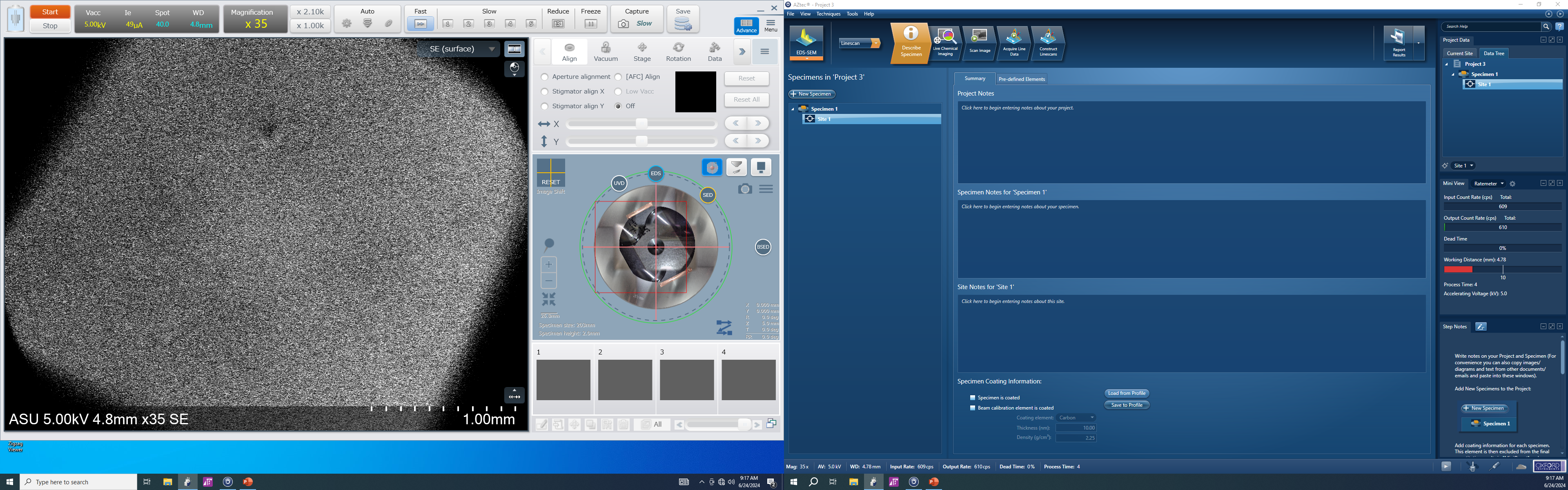 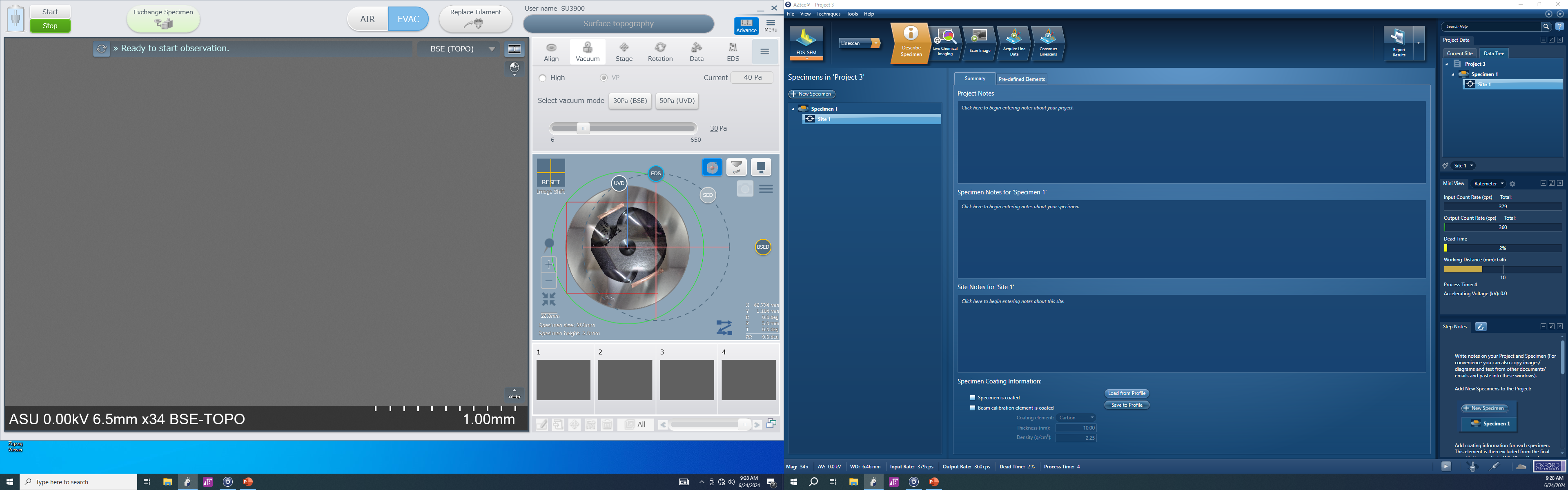 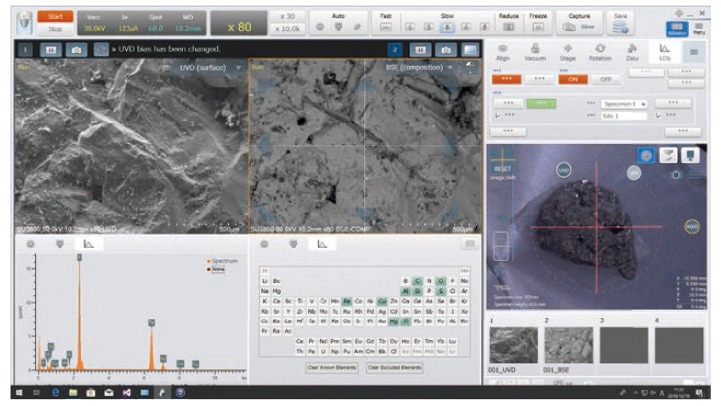